Муниципальное бюджетное общеобразовательное учреждение «Старо – Кушкетская начальная общеобразовательная школа»Балтасинского района Республики Татарстан
Презентация  к  уроку по окружающему миру 
во 2 классе 
«Дикорастущие и культурные растения»

Автор: Щербакова С. И.
учитель начальных классов 
д. Старый Кушкет
2012 г.
Тополь                                деревья                        Калина             
Колокольчик                                                             Клен            
Клевер                                кустарники                 Ромашка 
Ель                                      травы                           Смородина
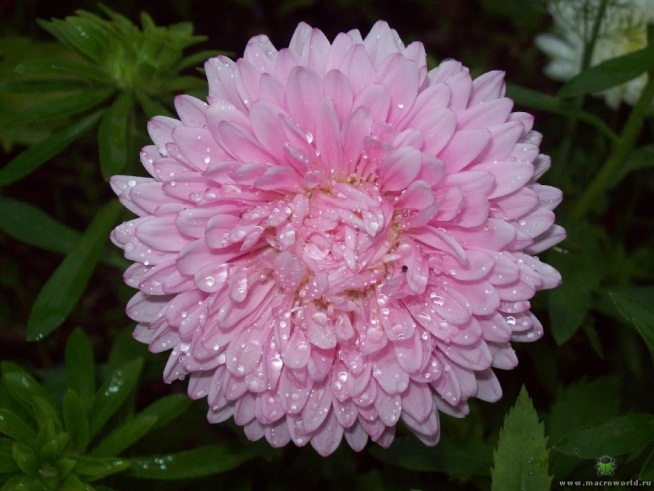 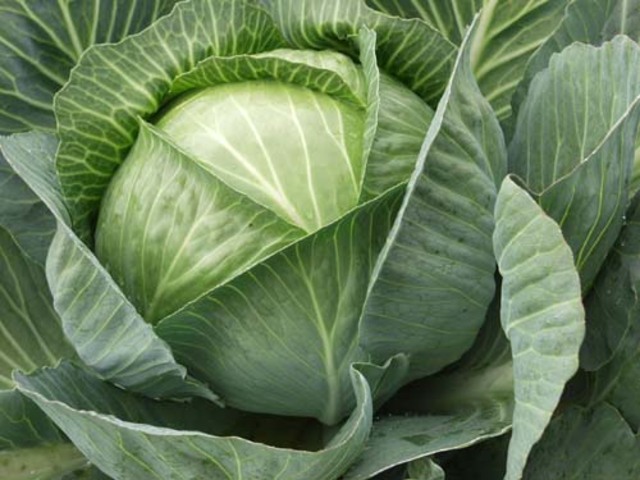 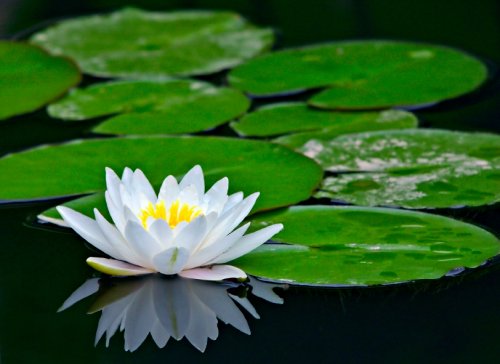 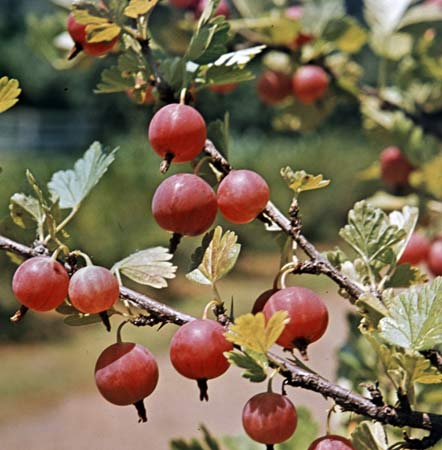 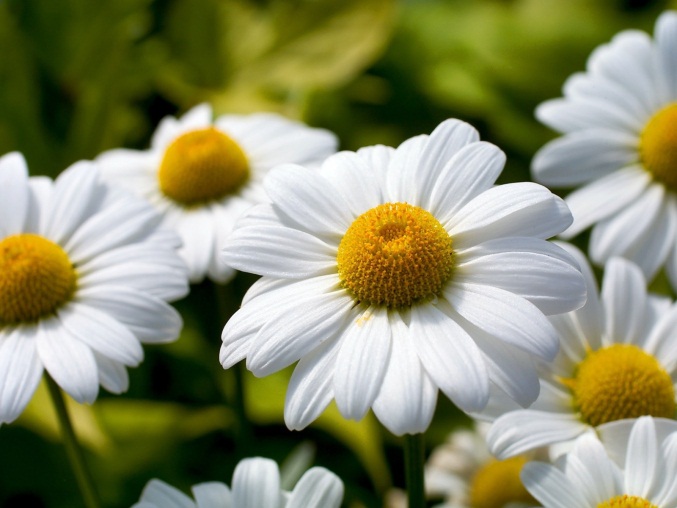 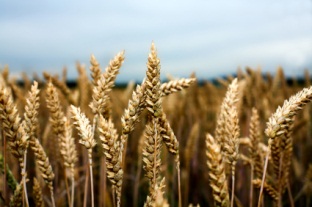 дикорастущие
культурные
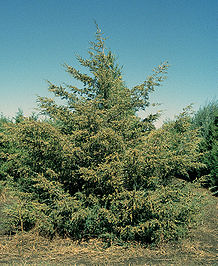 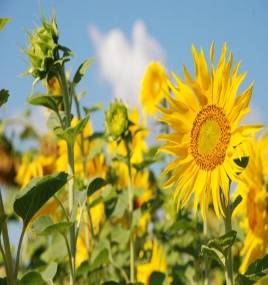 Культурные или дикорастущие?
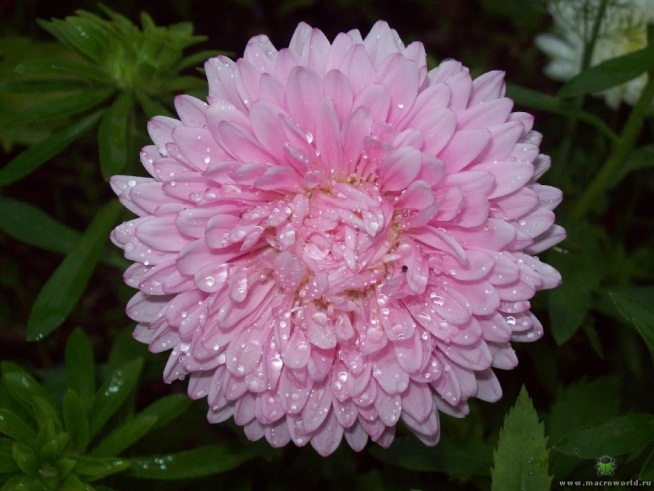 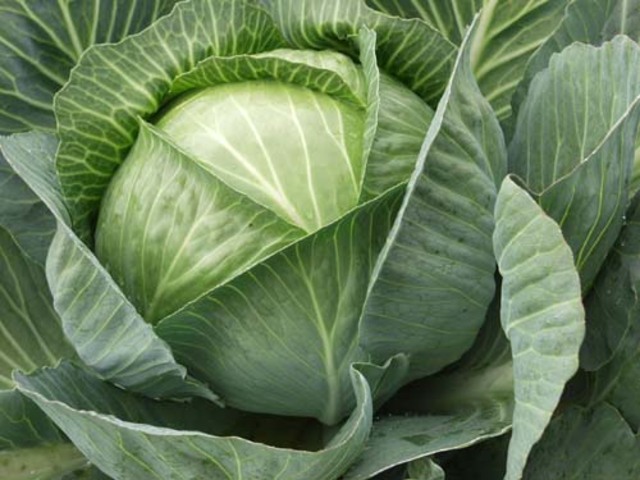 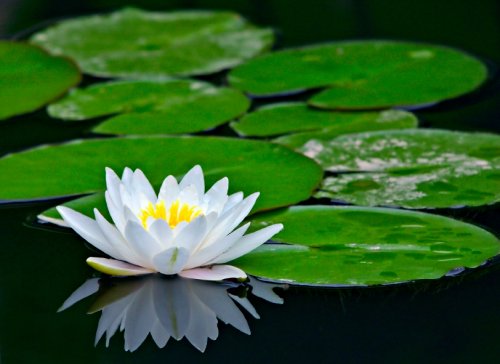 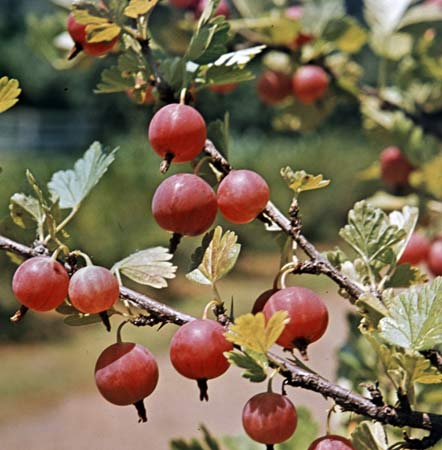 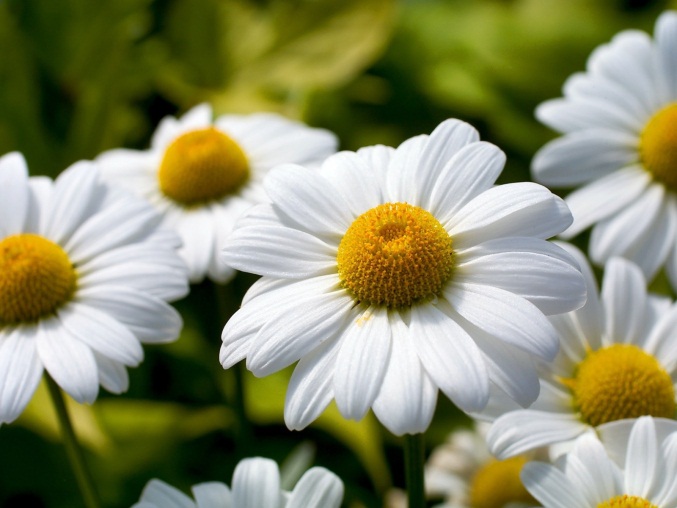 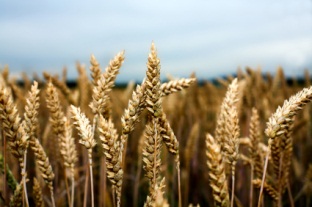 Что такое культурные растения?
а) растения, которые человек использует для питания;

б) растения, которые растут на полях, в садах и огородах;

в) растения, которые человек специально выращивает для своих целей
Цветущий лен
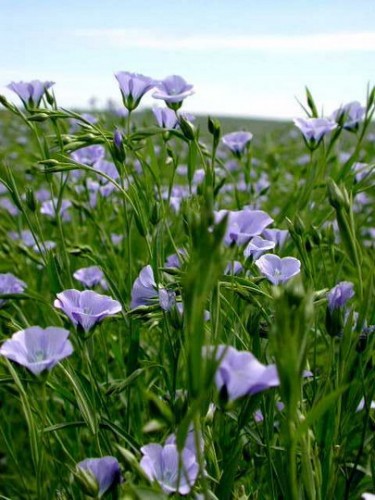 Уборка льна
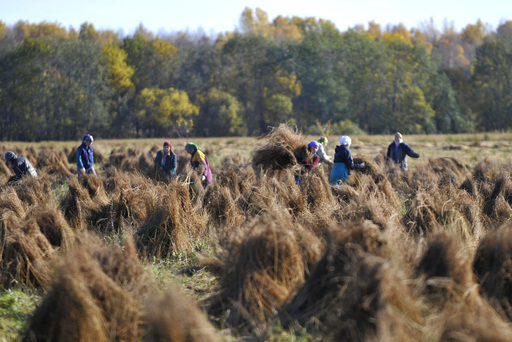 Изделия из льна
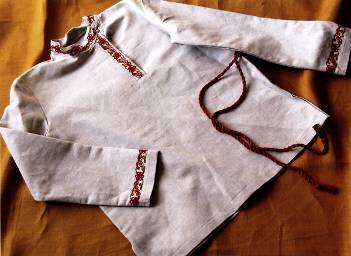 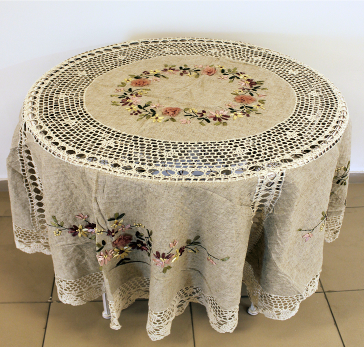 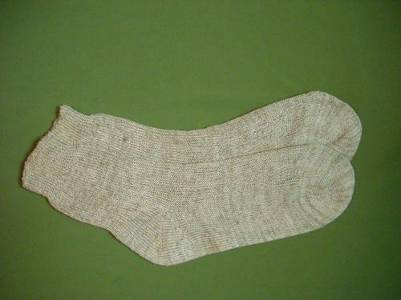 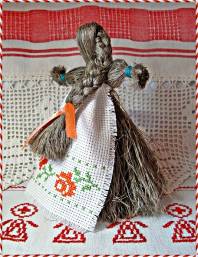 Культурные растения
овощные
декоративные
плодовые
прядильные
зерновые
Что здесь лишнее?


 - клевер, астра, роза, гладиолус
 - береза, василек, репа, осина
 - огурец, лук, лен, чеснок
 - груша, слива, малина, яблоня
 - пшеница, рожь, ячмень, картофель
Может так быть или нет?
Рады, рады, радыСветлые березы,И на них от радости Вырастают розы.Рады, рады, радыТемные осины,И на них от радости Растут апельсины.То не дождь пошел из облакаИ не град, То посыпался из облака Виноград.
урок!
за
Спасибо
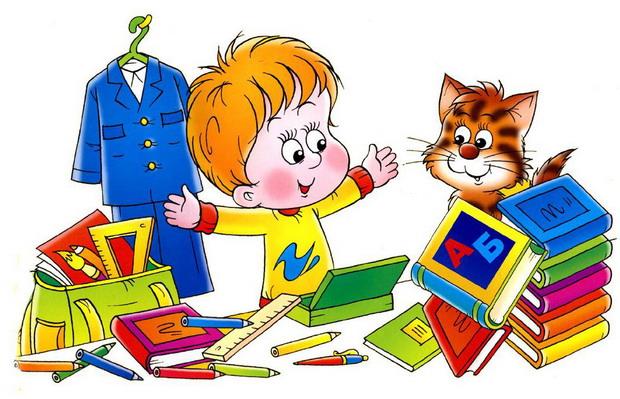